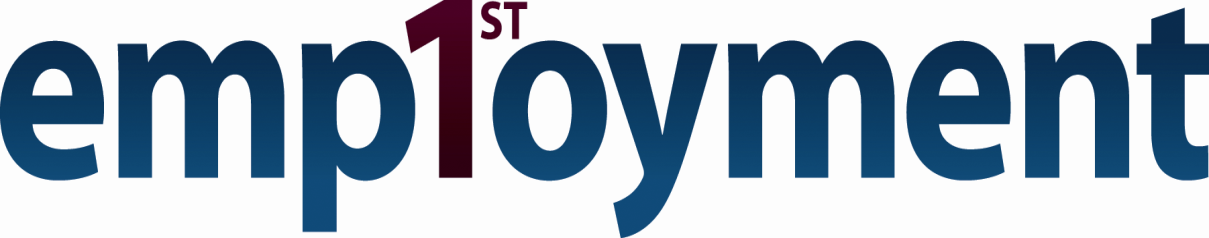 The Pathway to Transformation
1
Employment First
Rhetoric or Possibility?
Self-Sufficiency is not only better for PWD, It also makes Economical Sense:Supported v. Sheltered Employment
Regardless of disability or severity, Supported Employment (SE) costs less than Sheltered Work (SW)
  SE:   $6,619
  SW:  $19,388
SE is more cost-efficient to taxpayers 
  SE:     1.21
  SW:   0.83
SE is more cost-efficient to workers 
 SE:      4.20
 SW:    0.24
Cimera, R. (2007, 2008, 2009, 2010)
How are we Faring Nationally?Trends in State ID/DD Expenditures
Source:  ICI State Data Report, 2011
How are we Faring Nationally?I/DD in Integrated Employment
Source:  ICI State Data Report, 2011
How are We Faring Nationally?I/DD in Integrated Employment Continued
Source:  ICI State Data Report, 2012
Vocational RehabilitationKey Role to Play – But Long Way to Go
Is a 30% Success Rate OK?
Also, what is the Role of the Larger Workforce Investment System?
Words of Wisdom
"If no mistake have you made, yet losing you are....a different game you should play."
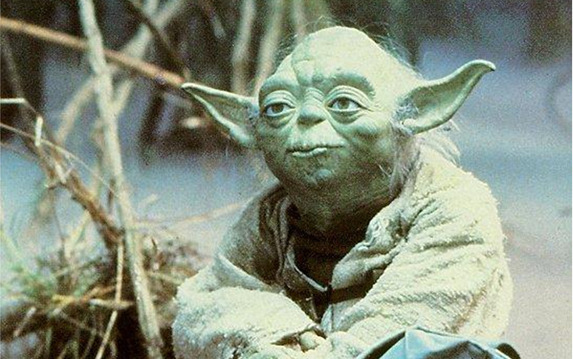 What is Employment First?
A systems-change framework that is centered on the premise that all citizens, including those individuals with significant disabilities, are capable of full participation in integrated employment and community life. 
Under this approach, publicly-financed systems are urged to align policies, regulatory guidance, and reimbursement structures to commit to integrated employment as the priority option with respect to the use of publicly-financed day and employment services for youth and adults with significant disabilities.
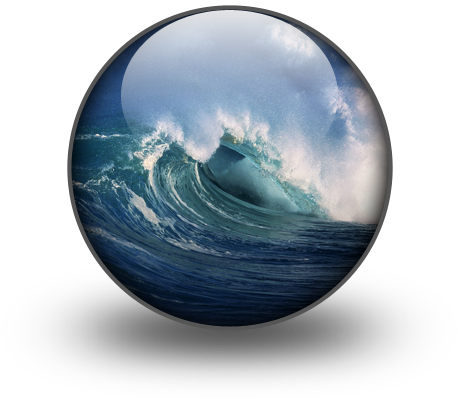 The Perfect Storm
It’s A Time of Enormous Opportunity
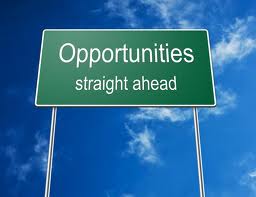 Employment First – the concept that employment should be the first and primary service option for people with disabilities - continues to grow.
Employment First Movement now in 34+ States
20 States with anOfficial Policy
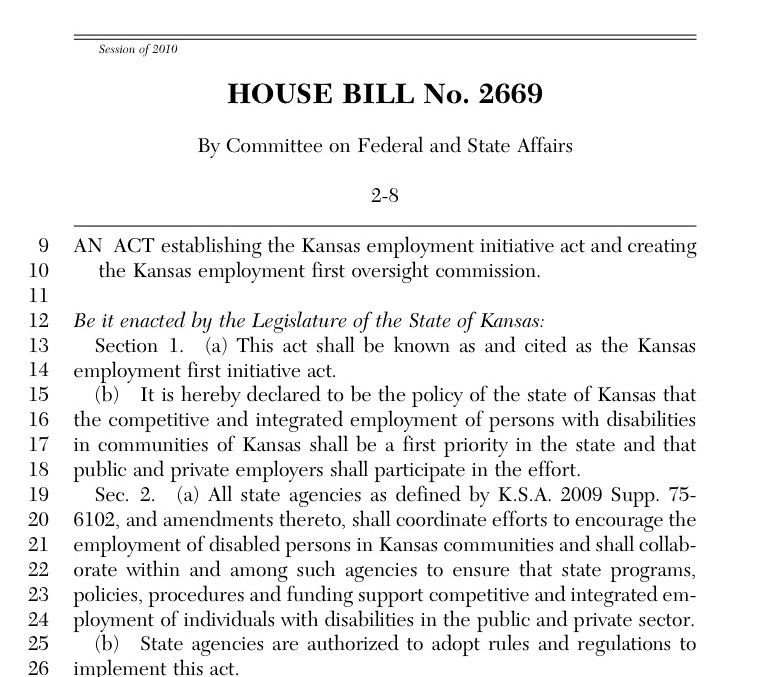 Government Role in Employment First:Developing a Common Cross-Systems Strategic Policy Framework to Effectuate Employment First
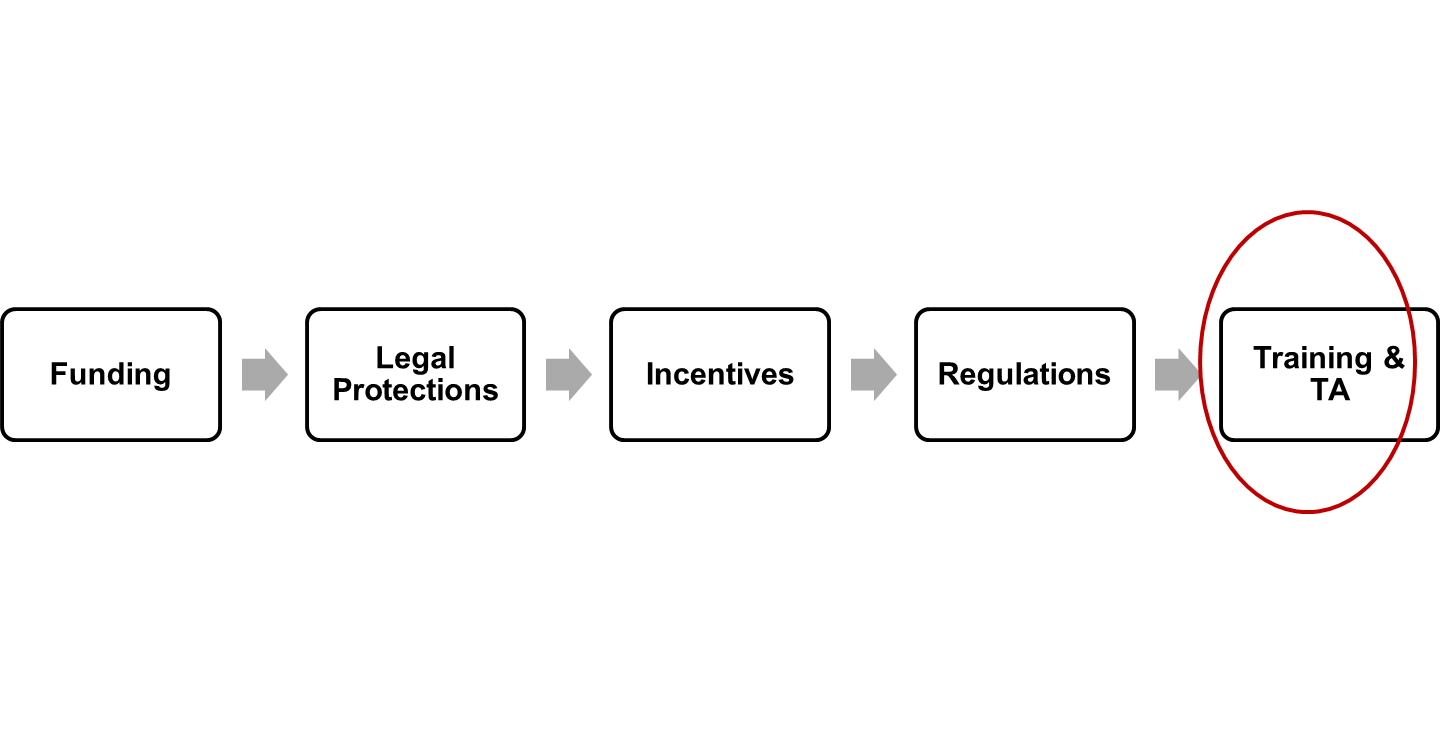 Planting the Beginning Seeds of a 
National Employment First Strategic Framework
ODEP’s Employment First State Leadership Mentoring Program
Employment First State Leadership Mentoring Program (EFSLMP)
Promoting the promise and expansion of integrated employment by:
Matching “protégé” states (IA, OR, TN) with a state mentoring team (Washington state) for policy and funding alignment
Providing intensive technical assistance from national Subject Matter Experts (SMEs) for Employment First strategic plan development and implementation
Facilitating an ongoing Community of Practice for participating states
Employment First State Leadership Mentoring Program: Unique Features
ODEP requires six state agencies receiving Federal funds to be involved in EFSLMP state teams.
Several states are now requiring all students with special needs to have an integrated work experience during transition years, or to leave school with an integrated employment outcome.
Employment First State Leadership Mentoring Program: Structure & Modes of TA/Training Provided (FY2014)
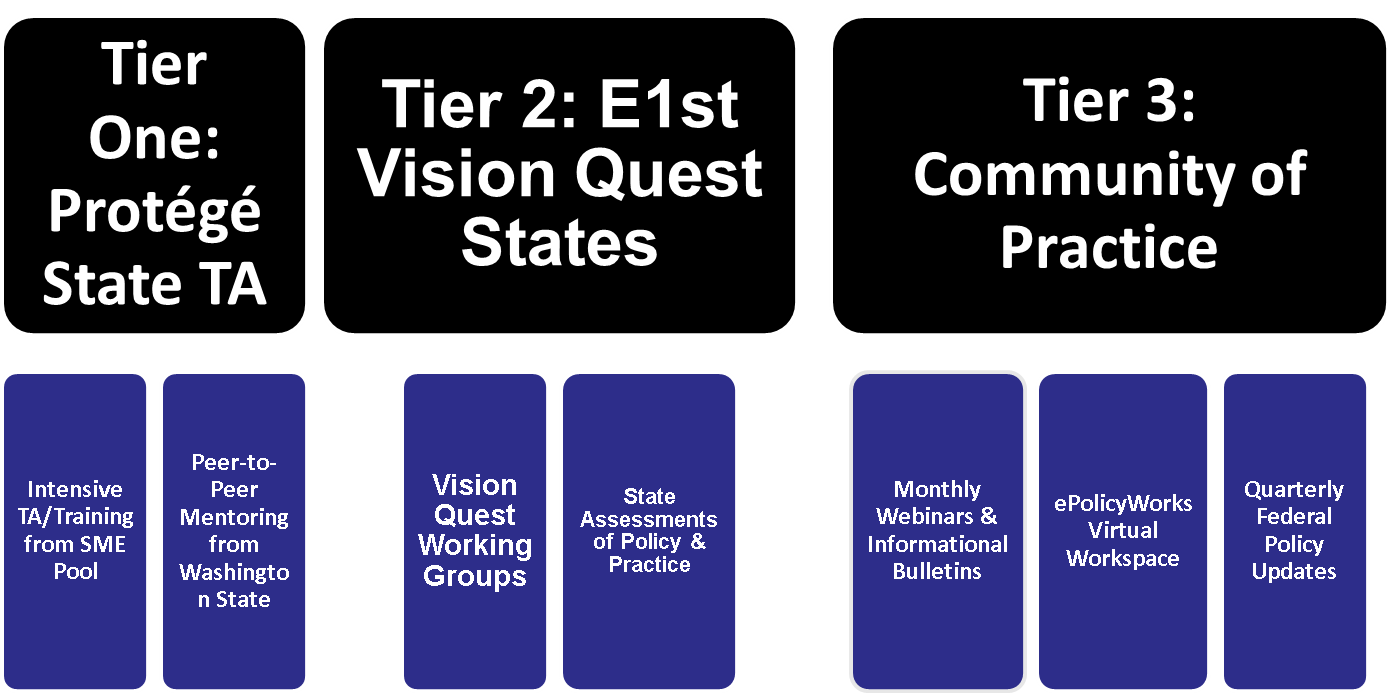 Employment First State Leadership Mentoring Program: Mentor State – Washington
Washington state implemented its official  Working Age Adult Policy in 2006, the first “Employment First” policy in the country. 

 This policy was the culmination of over three decades of concerted activity to insure that persons with disabilities have quality of life through employment.
Employment Supports are Cost-Effective:  Data from Washington State
People in individual integrated employment were working 7.7 hours, or almost 8 hours for each hour of paid support from a provider.^
* Sample from Fiscal Year 2009.  Represents approximately 40% of individual employment clients.
^ 880,000 hours worked / 115,000 service hours = 7.7 hours worked for each hour of service
~ (880,000 hours worked – 115,000 service hours) / 1,200 clients = 640 annual hours worked, for each person, without any paid service.
EFSLMP Protégé States – Key Areas of Foci
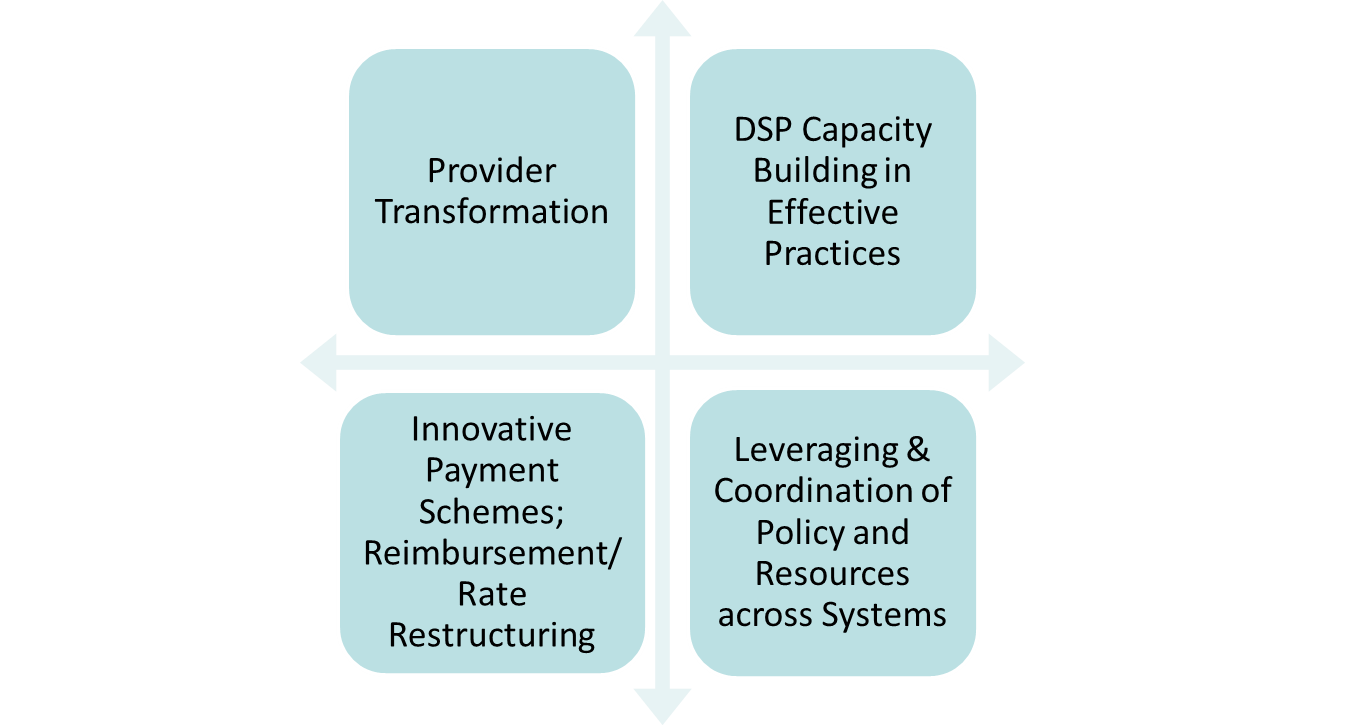 EFSLMP Current Structure: Protégé States – Iowa
Building on its current Employment First Initiative, using EFSLMP technical assistance to work on modernizing policies and funding mechanisms that emphasize interagency collaboration and result in service delivery that prioritizes integrated employment. 
Key Areas of Emphasis:  reimbursement rate restructuring; provider transformation; capacity building in the delivery of effective practices; transition school-to-work demo.
Milestones:  Cross-Agency Memorandum of Understanding; Executive Order; 7-provider pilot; comprehensive CE training curriculum
EFSLMP Current Structure:Protégé States – Tennessee
Aligning departmental policies for coordination of integrated employment services. 
Key Areas of Focus include: capacity building of provider network; increased use of SSA work incentives; coordination/leveraging of funding across systems; and policy alignment.

Milestones:  Executive Order; training of providers by DEI sites to become ENs
EFSLMP Current Structure:Protégé States – Oregon
Building on its 2008 Employment First Policy to increase the number of high school age youth who transition to integrated employment and decrease the number of adults currently served in facility based employment services. 
Key Areas of Emphasis:  alignment of state policies and funding mechanisms that support these goals; capacity building and professional development on best practices (customized employment); provider transformation; school-to-work demonstration
Milestones:  Executive Order; POP; VR professional development in CE
EFSLMP Achievements/Results Thus Far
State Participation
4 states receiving intensive TA/training as core states
15 states receiving intensive virtual policy consulting via Vision Quest
32 state teams participating in National Community of Practice
 TA/Training:  Over 5000 hours of TA/training provided over past 30 months
45 provider organizations receiving mentoring/coaching
Over 300 front-line direct service professionals trained 
 Policy Results:  
12 policy changes in 4 core states
15 additional policy changes across Vision Quest participating teams
ONGOING DILEMMAS FOR STATES & ODEP
Will policy be able to keep up with practice?
Losing Key Political Champions
Holistic Wrap-around Services 
Making the Financials Work
Potential for Watering Down Integration (ie. social enterprise, employer of record issues)
Misunderstanding Employers 
Asset/Income Limits tied to Federal Benefits
Building & sustaining capacity among direct support professionals in effective practices
Will practice be able to keep up with policy?
Planting the Beginning Seeds of a 
National Employment First Strategic Framework
POLICIES THAT SUPPORT Employment First
Policies that Support Employment 1st
All funders presume employability with right job match and supports

We don’t spend precious public dollars asking if someone is employable

We invest in up front services that are focused on determining how – not whether - an individual can be successful in integrated employment
Policies that Support Employment 1st
Special Education Policy:

All transition-age youth will have an integrated, post-secondary employment outcome identified in their Individualized Education Plan and a coordinated set of services to help achieve that outcome.
Policies that Support Employment 1st Continued 1
Medicaid Home and Community-Based Waiver Services:

Every working age adult with disabilities (18-64) is eligible for services that support integrated employment.

Every state waiver offers these services.  There is no time limit on these services.

The amount of service authorized will be based on individual need and reviewed regularly.
Policies that Support Employment 1st Continued 2
Vocational Rehabilitation (VR) Policies:

Individuals eligible for or enrolled in a Medicaid waiver (includes supported employment as a covered service): 
Are presumed eligible for VR services and are presumed to have a most significant disability.

Trial Work and Extended Evaluation to determine “ability to benefit” shall not be used for individuals eligible for or enrolled in a Medicaid waiver.
Policies that Support Employment 1st Continued 3
Vocational Rehabilitation (VR) Policies:

No extension for eligibility determination permitted for individuals eligible for or enrolled in Medicaid waiver

If an individual has long-term support available through a Medicaid waiver, policy is that Individual Plan for Employment (IPE) should be developed “expeditiously”.
Funding Structures that Support Employment 1st
Pay on a milestone basis for services to get people jobs – incent outcomes, not service delivery


Establish tiered milestone payments to account for different level of acuity/challenge and to prevent creaming
Funding Structures that Support Employment 1st Continued 1
Build expectation of fading into all systems’ reimbursement models 

Pay for on-the-job supports based on outcomes (e.g. hours worked) 

Factor length of time on job and acuity/challenge level into payment per hour worked
Funding Structures that Support Employment 1st Continued 2
Rebalance payments for services based on staffing ratios

Design reimbursements to support integrated service models

Develop separate reimbursement for community-based wrap-around supports
Planting the Beginning Seeds of a 
National Employment First Strategic Framework
The intersection between School-to-Work Transition and Employment First
Transition Challenges Addressed by an Employment First  Approach
Ensures that educational and adult service systems are in synch toward a common goal.
Makes integrated employment the priority.
Builds in pre-exit collaboration between systems (which is currently uncommon and not required)
Includes a coordination in planning, service delivery, and outcome measurement/sharing.
Requires methodical resource integration. 
Also involves collaborative cost-sharing strategies
Case Study:  E1st Approach to School-to-Work Transition in Oregon
Scope: 4 cross-systems pilot sites at county level across state
Projected Milestones
Concrete interagency agreements solidified among required public partners re: policy,  practice, service delivery, and funding.
10 students/county in first year placed into integrated employment  (40 in total)
Three phases of Training, Technical Assistance and Ongoing Support Combination of Onsite and Virtual TA/training support
Includes both individual partner 1:1 coaching, group/team work, and collective community of practice training opportunities among all four sites.
Informing necessary changes required in state policy to scale the work in the future
[Speaker Notes: Originally, Washington applied to participate in the EFSLMP as a protégé state, but ODEP felt Washington’s leadership in the area of Employment First would be a wonderful mentor to the states participating in the EFSLMP.
For the past 18 months, Washington state has provided various mentoring support to the three protégé states and the 32 state teams involved in the EFSLMP Community of Practice.

Timeline
Phase One launched in October 2013; ongoing
Phase Two Training/TA will begin in late November 2013 and go through March 2014
Phase Three will begin by March 1
Measuring Progress
Identical data collection requirements across sites
Quarterly progress reports 
Information will be infused into ODEP’s existing evaluation study for EFSLMP]
Case Study:  E1st Approach to School-to-Work Transition in Oregon
Planting the Beginning Seeds of a 
National Employment First Strategic Framework
RESOURCES & SUPPORT FOR ENGAGING TRANSITION PERSONNEL FROM Special Ed/VR INTO STATE EMPLOYMENT FIRST EFFORtS
EFSLMP Community of Practice:  Participating States
32 States Participating Currently
Alaska, Alabama, Arkansas, California, Colorado, District of Columbia, Delaware, Florida, Georgia, Iowa, Idaho, Illinois, Kentucky, Massachusetts, Maryland, Maine, Michigan, Minnesota, Mississippi, Missouri, North Carolina, North Dakota, New Jersey, New York, Oregon, Pennsylvania, Rhode Island, Tennessee, Virginia, Washington, Wisconsin

Membership is Currently Open to all 50 States
CoP Focus:  Helping States Deploy Essential Tactical Elements in Promoting Employment First
[Speaker Notes: Federal Role in Employment First:Essential Tactical Elements to Enhance the Federal Government’s Role in Promoting Employment First
Access to Info
Enrollment & Eligibility
Employment Related Supports
Systems Capacity building
Cross-Systems Coordination]
ePolicyWorks: A Virtual Platform for Facilitating Policy Development
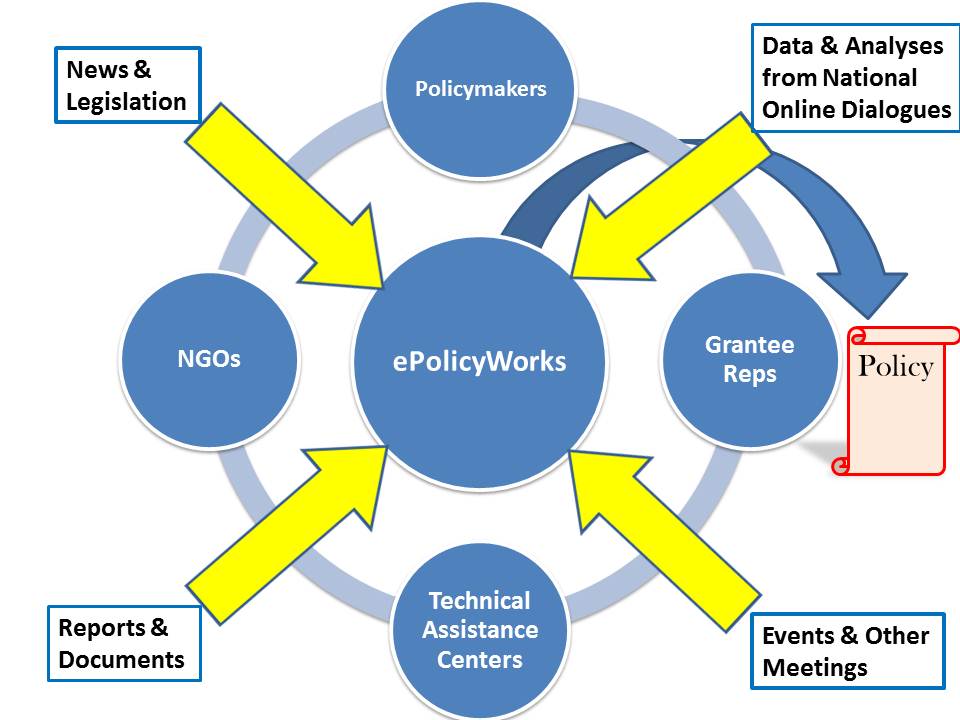 ODEP’s Criteria for Performance Excellence in E1st State Systems Change & Provider Transformation
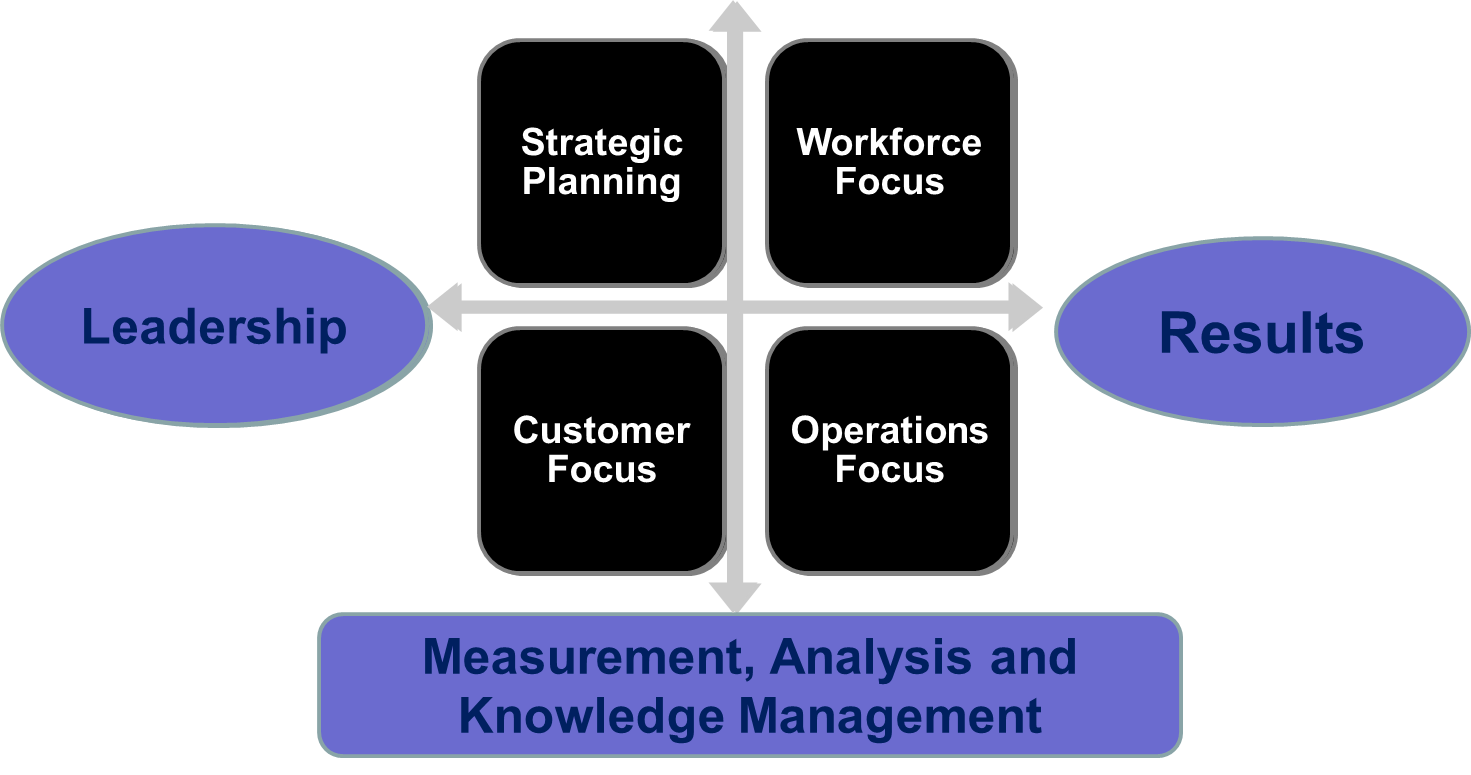 How can State Leaders Get Involved in Employment First?
Ways to Get Involved in E1st Systems Change:
Access information about your state’s E1st efforts
If your state is participating in ODEP’s EFSLMP Community of Practice, consider registering to access free TA/Training. To subscribe:  http://www.econsys.com/eflsmp/?subscribe.
[Speaker Notes: All Education is LOCAL.  Thus, the active participation of school administrators, teachers, and transition coordinators in state E1st efforts is vital to success.]
Comprehensive Informational Resources
Integrated Employment Toolkit:

www.dol.gov/odep/ietoolkit
Employment FirstContinued
Rhetoric or Possibility?
Employment First:National Reform is Imminent
Contact
Serena Lowe 
Senior Policy AdvisorOffice of Disability Employment PolicyU.S. Department of Labor202-693-7928  Lowe.Serena.D@dol.gov